МБУ ДО «Детская художественная школа» г. Заволжья
Тема урока:«Линейно-конструктивный рисунок чучела птицы с введением легкого тона»
Разработал преподаватель: Лазарев В.Н.
Если мы посмотрим на разных птиц, то увидим, что они имеют разное строение: у журавля длинная шея и маленькая голова, а у синички голова по отношению к туловищу крупнее, а шею мы не видим, у цапли длинные лапы, а у сойки короткие, у одних голова вписывается в шар, а у других в овал и т.д.

Анализируя форму кувшина в натюрморте, мы разбиваем его на простейшие геометрические тела: усеченный конус, шар, цилиндр. Так же мы должны поступить и с фигурой птицы.
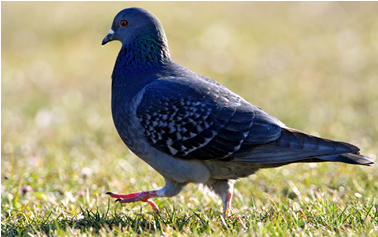 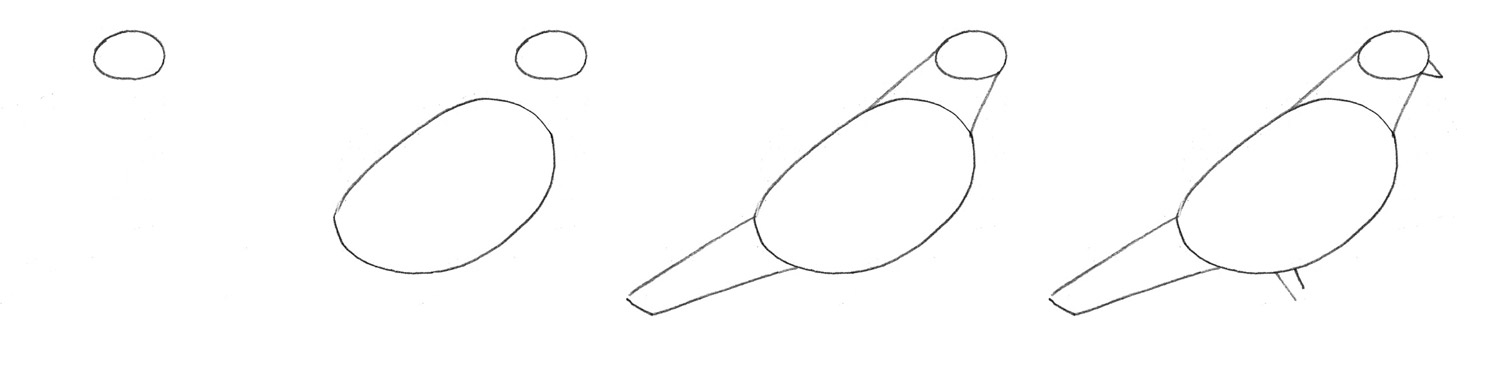 КОНСТРУКТИВНЫЙ АНАЛИЗ ФОРМЫ ГОЛУБЯ
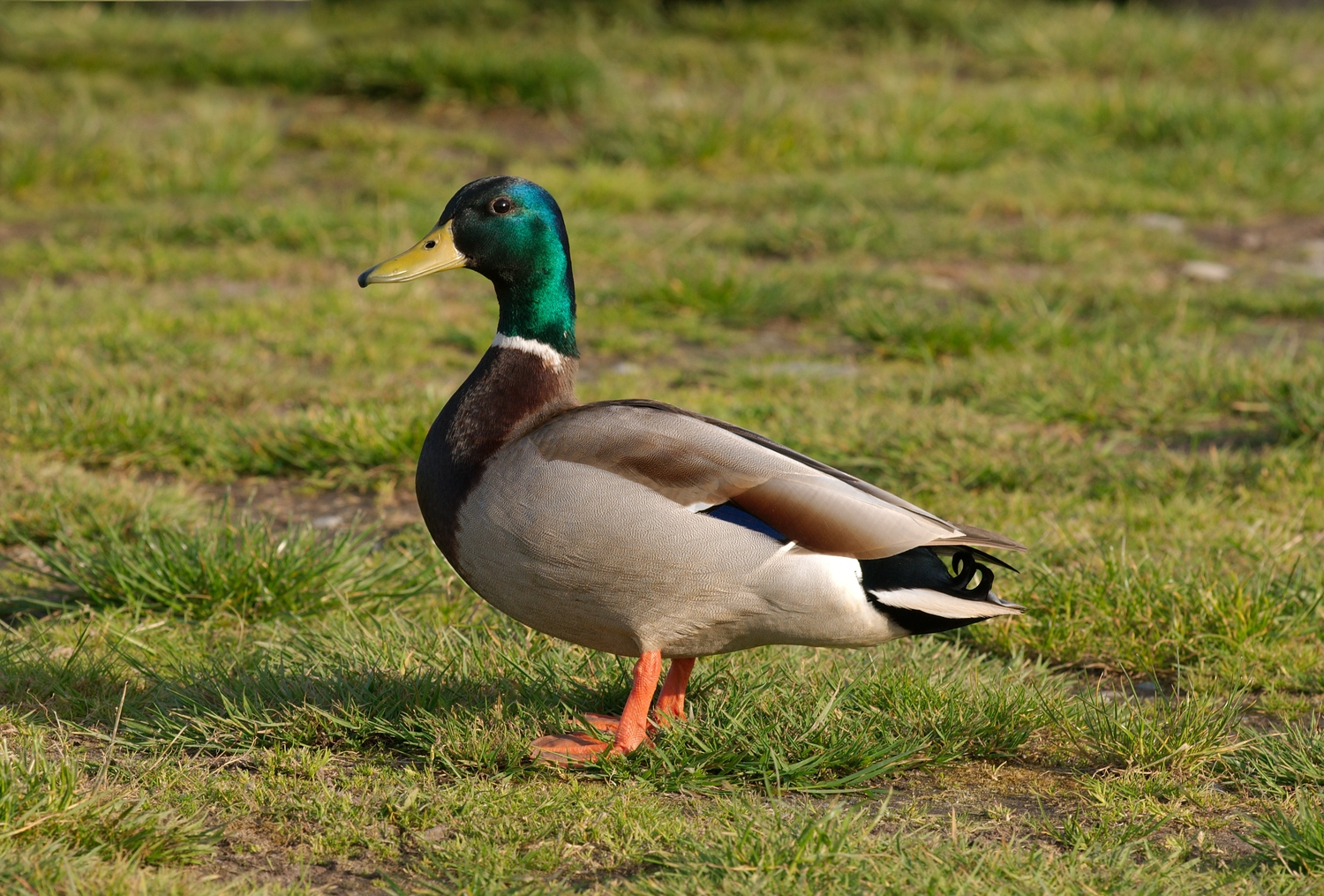 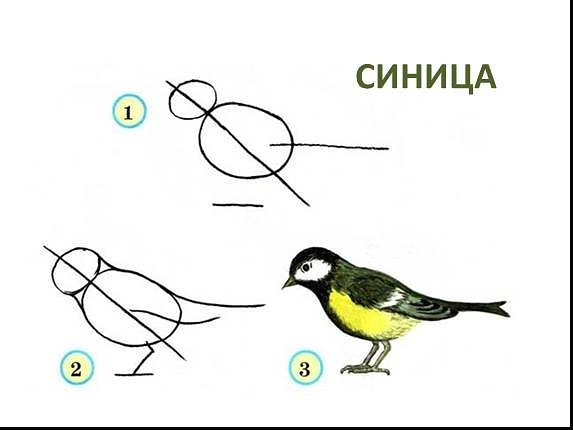 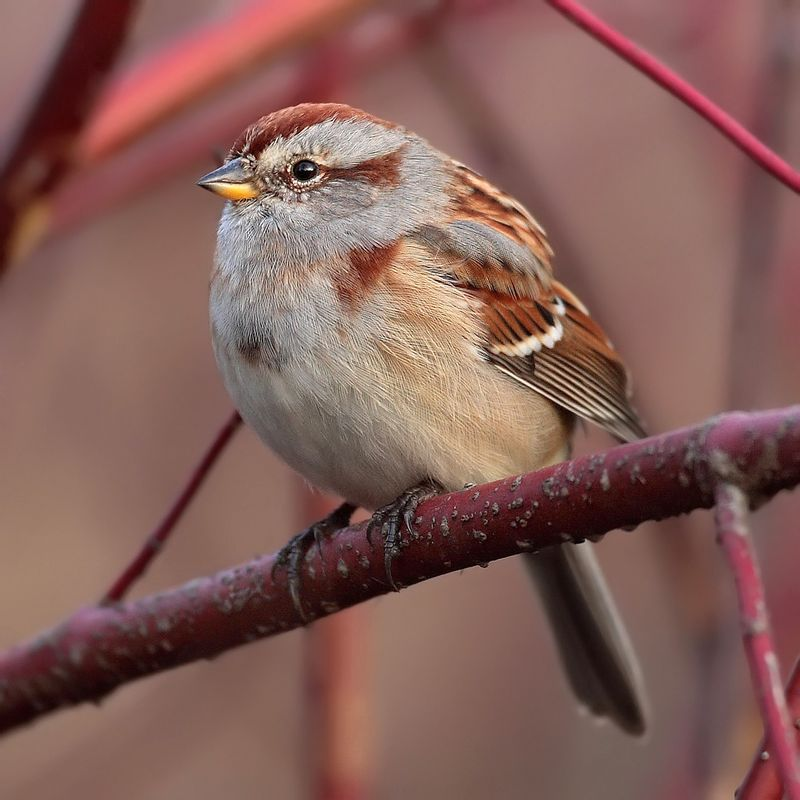 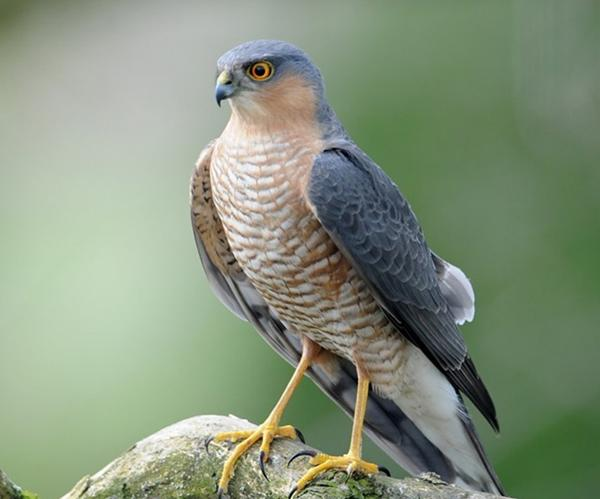 При огромном разнообразии птиц голова и туловище у них примерно одинаковой формы, меняются только размеры и наклон.
ВАЖНО! обратить внимание на наклон лап птицы
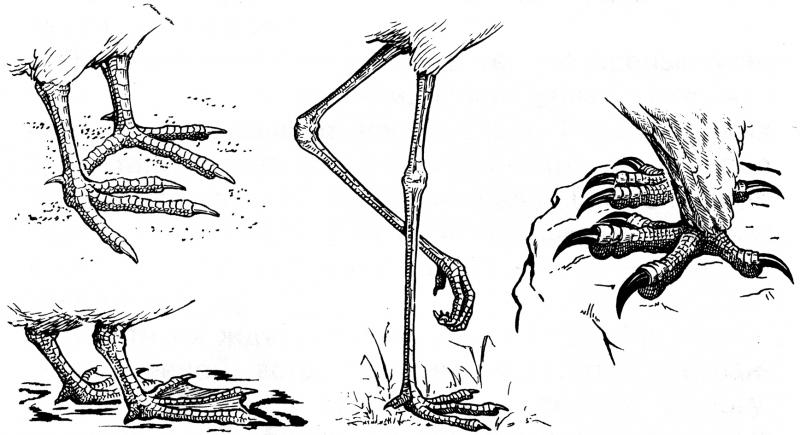 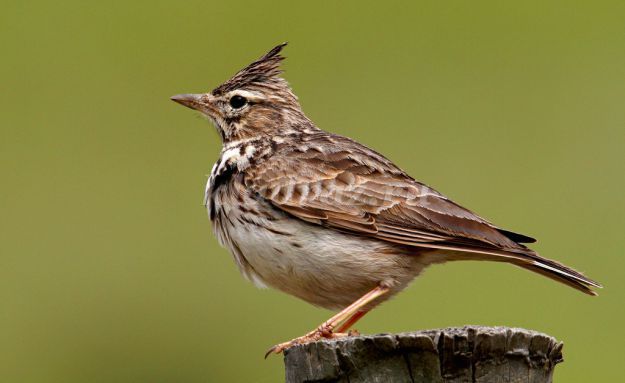 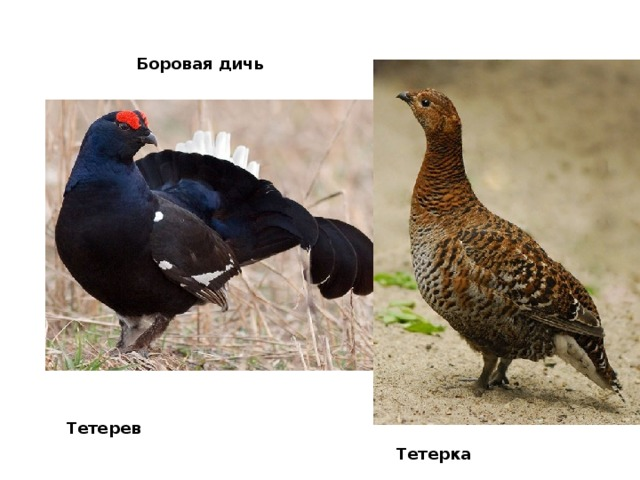 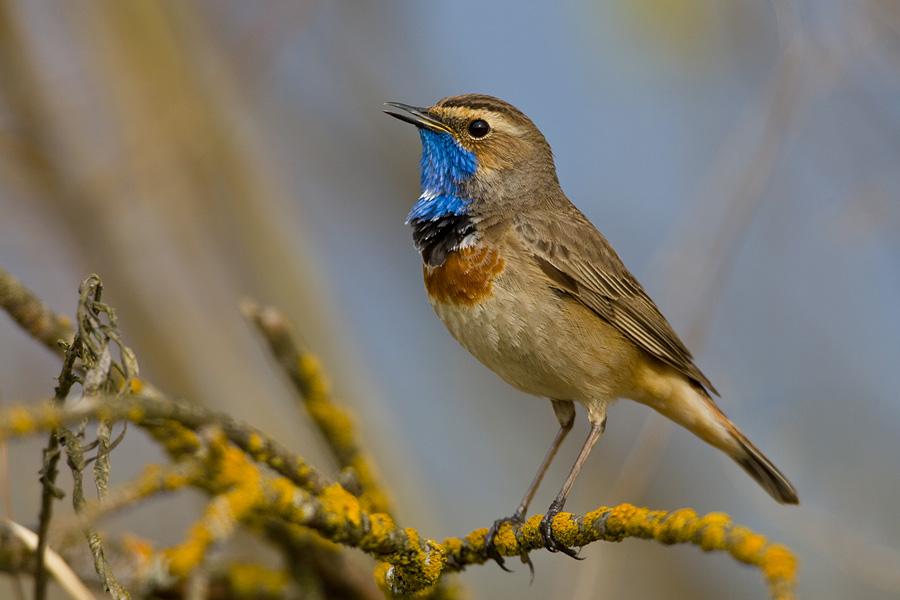 ЭТАПЫ КОНСТРУКТИВНОГО ПОСТРОЕНИЯ ВОРОНЫ
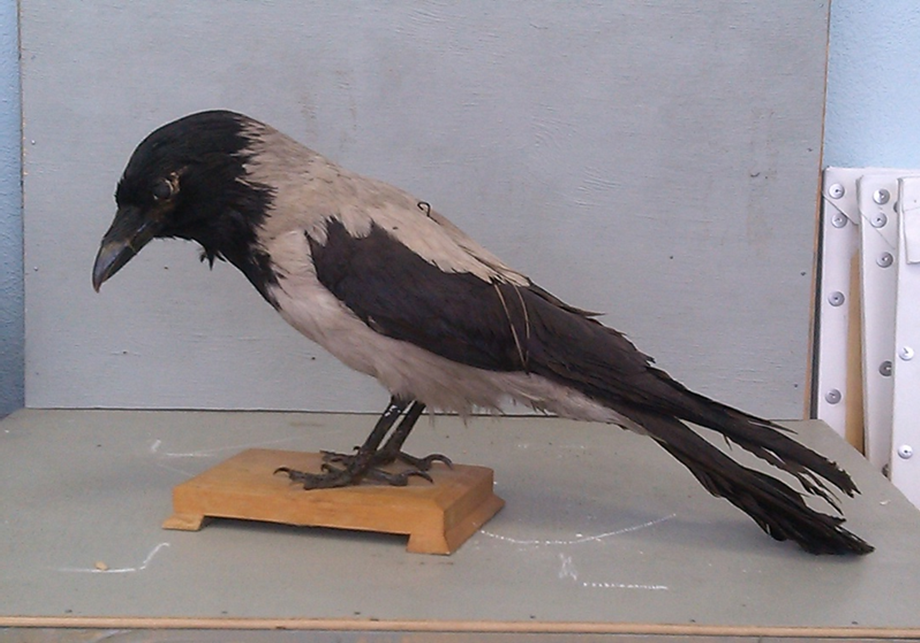 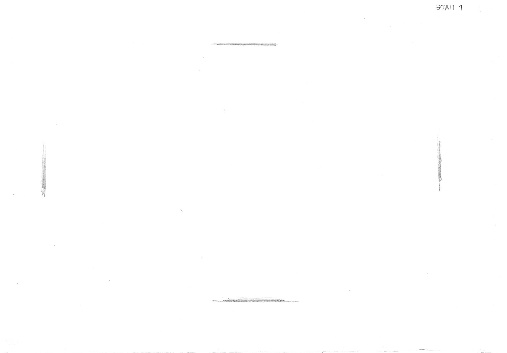 1 этап

На первом этапе мы с вами должны, как и в построении любого натюрморта начать с правильного выбора формата листа (Вертикально, горизонтально) и габаритных размеров птицы.
ЭТАПЫ КОНСТРУКТИВНОГО ПОСТРОЕНИЯ ВОРОНЫ
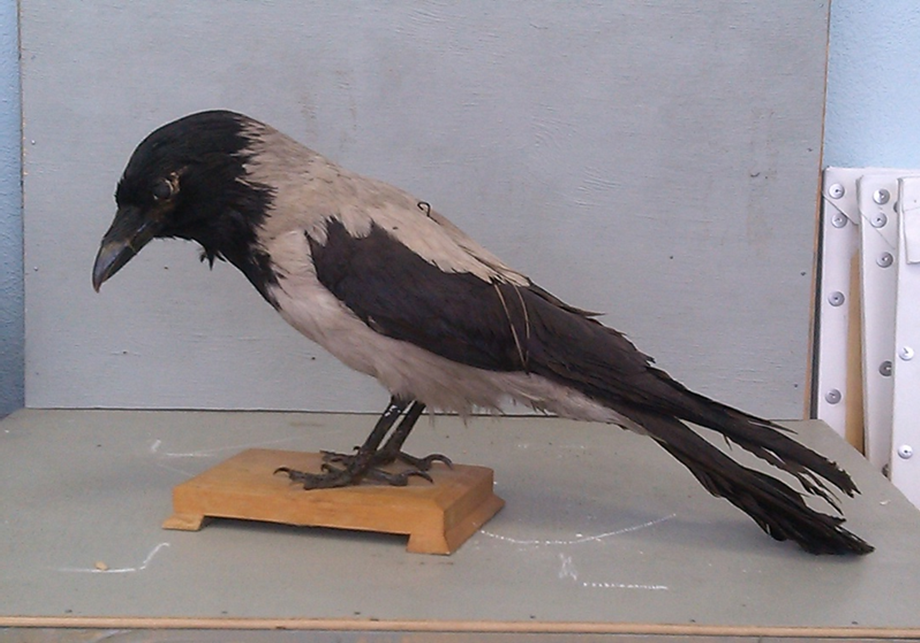 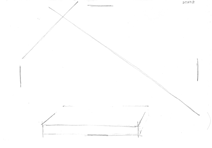 2 этап

Компоновка натуры в листе.  Определяем основные осевые линии , это наклон головы и наклон корпуса птицы, хвоста и определяем положение подставки для чучела птицы.
ЭТАПЫ КОНСТРУКТИВНОГО ПОСТРОЕНИЯ ВОРОНЫ
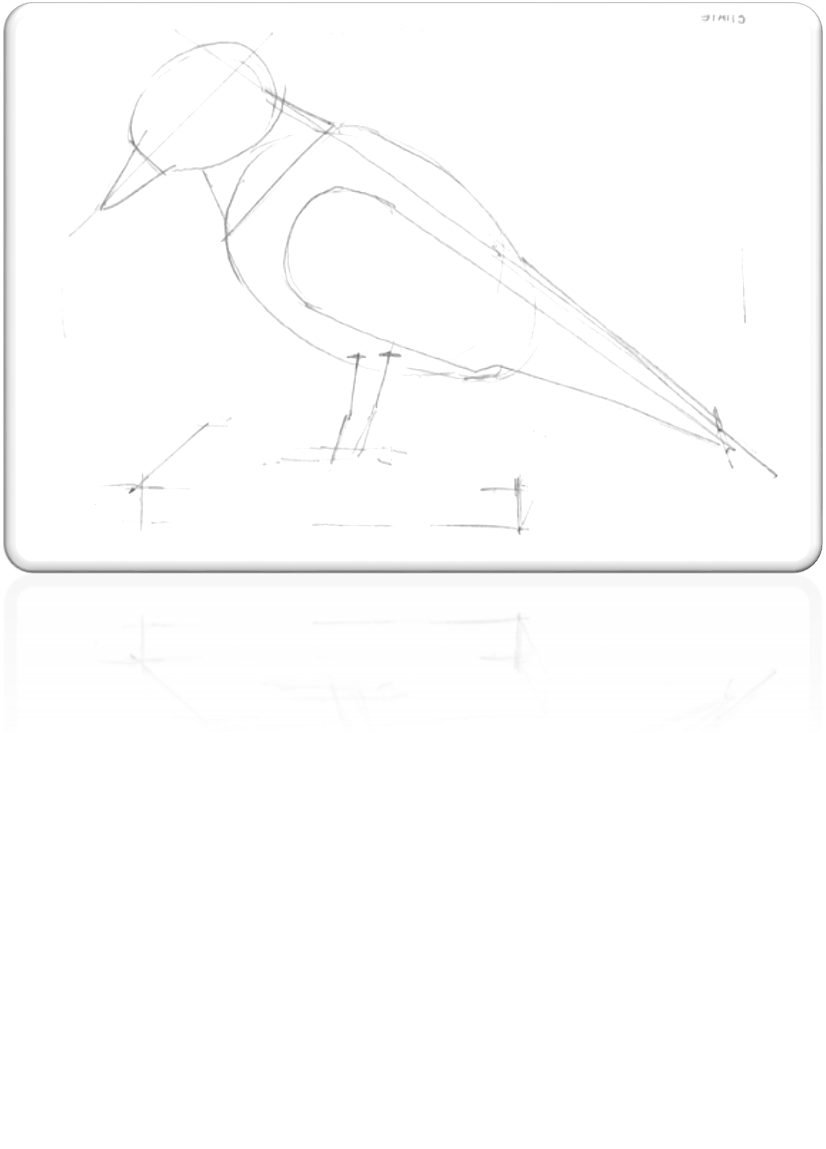 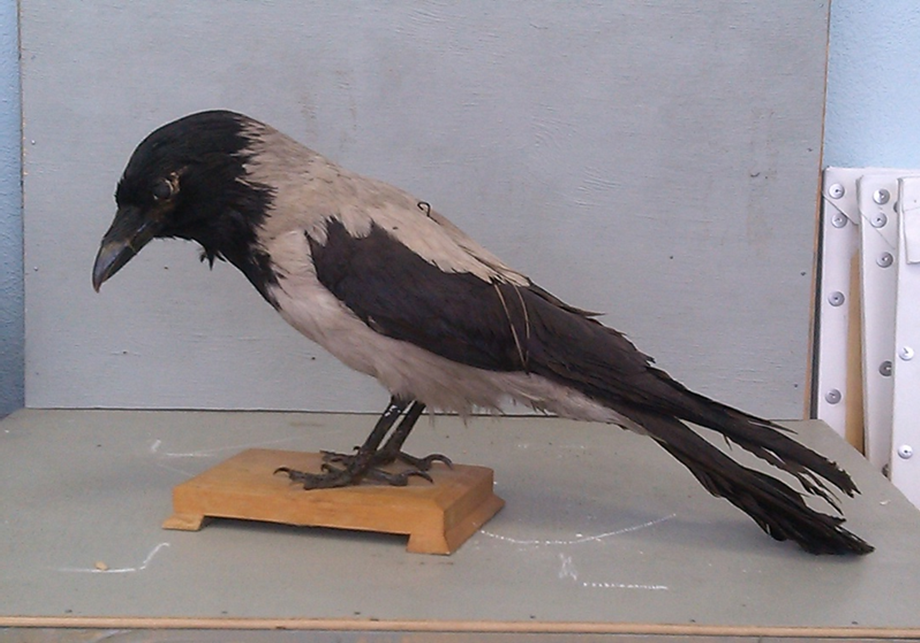 3 этап

Определяем и намечаем габаритные размеры головы, туловища, крыла, хвоста, ног, внимательно учитывая характерные особенности данной птицы.
ЭТАПЫ КОНСТРУКТИВНОГО ПОСТРОЕНИЯ ВОРОНЫ
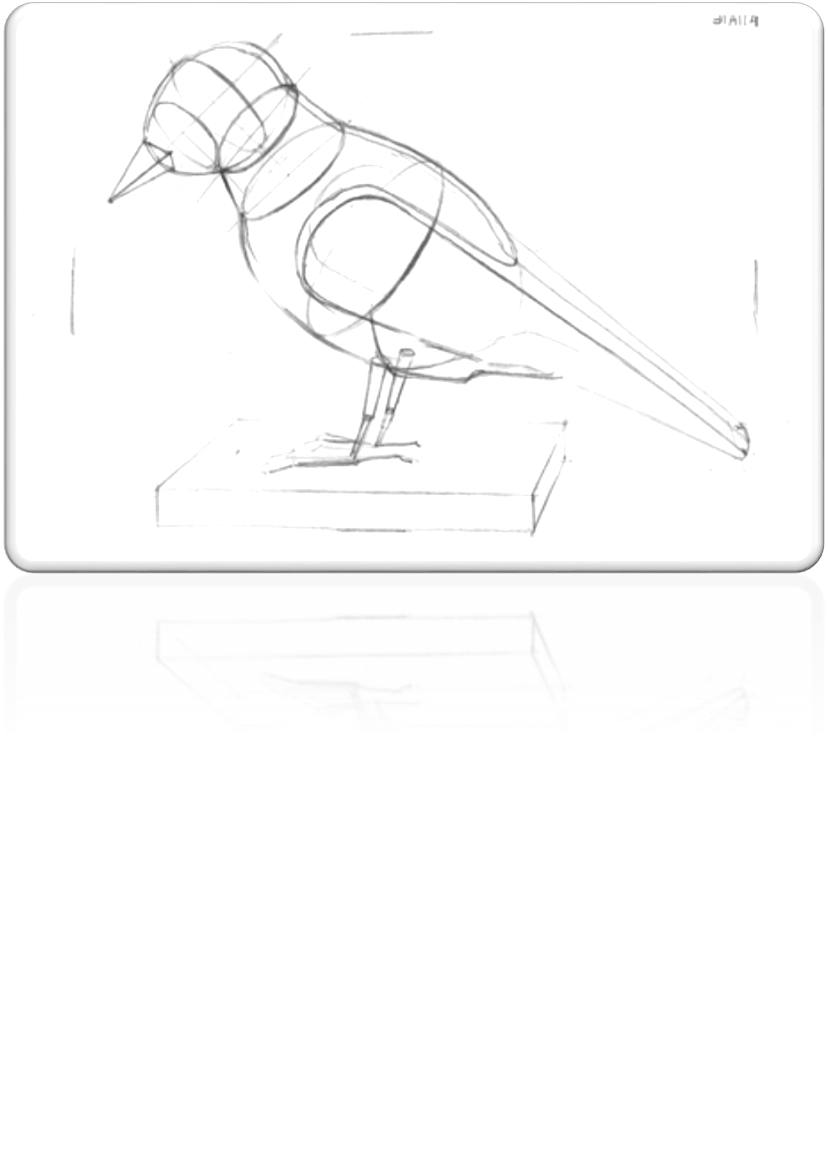 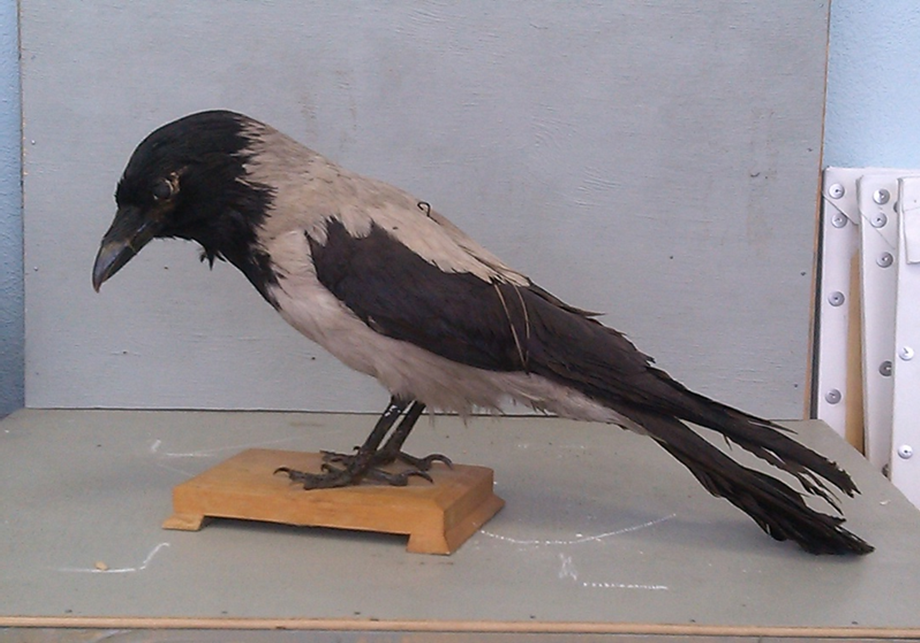 4 этап

Проверив все пропорции начинаем уточнять детально форму и её конструктивные особенности.
ЭТАПЫ КОНСТРУКТИВНОГО ПОСТРОЕНИЯ ВОРОНЫ
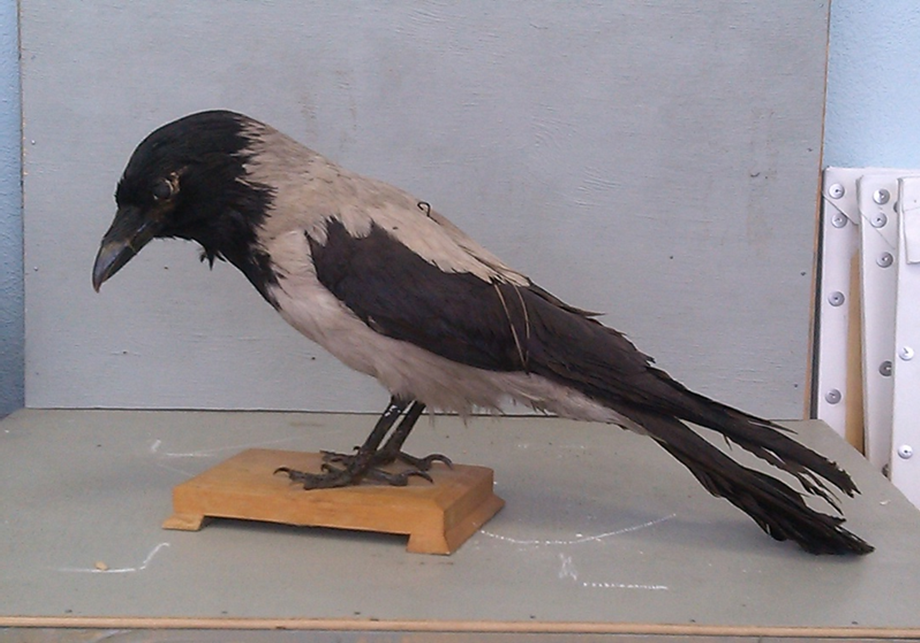 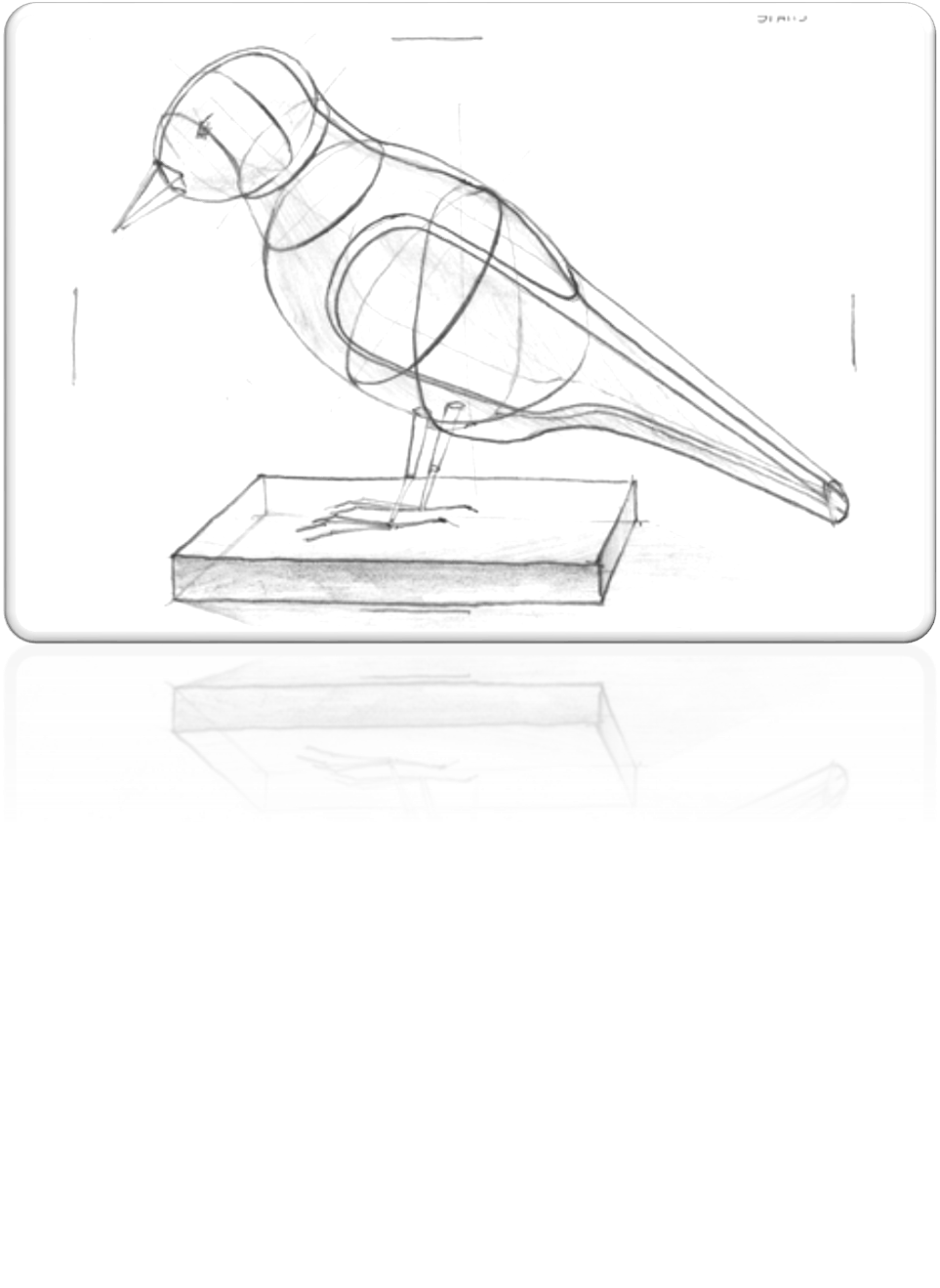 5 этап

Теперь аккуратно штрихуем ворона в теневых местах, штрих должен быть еле заметен, так как основной задачей остается конструктивное построение птицы.
СПАСИБО ЗА ПРОСМОТР